Drinking Milk Technology
Res. Asst. Dr. Bahar ONARAN, DVM
Ankara University, Faculty of Veterinary Medicine
Department of Food Hygiene and Technology
Is it safe to drink raw milk?
Raw milk can be contamined with the pathogen microorganisms;

Staphylococcus aureus
Campylobacter jejuni
Salmonella 
E. coli (EHEC) (ETEC)
Listeria monocytogenes
Mycobacterium tuberculosis
Mycobacterium bovis
Brucella spp. (abortus – bovine) (melitensis - goat)
Coxiella burnetii
Yersinia enterocolitica
…..
EU standarts for maximal bacteria count in milk
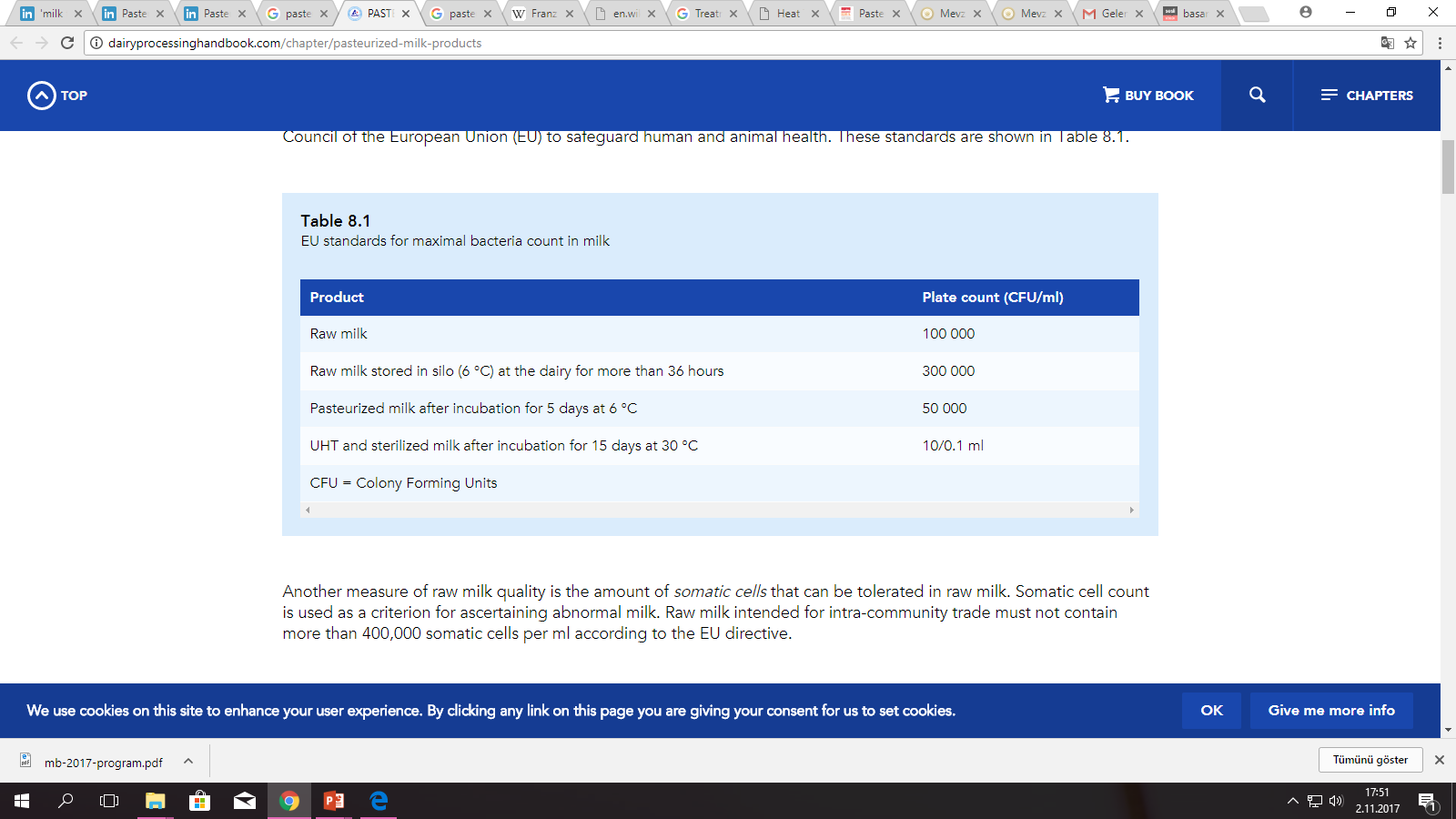 Drinking Milk Technologies
Pasteurization
 
Ultra High Temperature
Pasteurization
Pasteurization is the process of heating a liquid below the boiling point to destroy microorganisms. 
It was developed by Louis Pasteur in 1864 to improve the keeping qualities of wine.
Franz Ritter von Soxhlet  invented the Soxhlet extractor in 1879 and 
In 1886, Soxhlet proposed pasteurization be applied to milk and other beverages.
Description of Pasteurization
Heat treatment of the milk 
during 30 minutes at 63 o C  or 15 seconds at 72 o C 
and cooling it immediately to  4 o C.
Pasteurization Types
If the fat content of the milk product is 10 % or more, or if it contains added sweeteners;
The Purpose of Pasteurization
Destroying the milk-borne pathogens
Destroying the majority of the spoilage bacteria 
Increasing the quality of milk and milk products
Ensuring that the ornagoleptic properties of milk are effected minimally
Effect of Pasteurization
Bactericidal effect
All of the pathogens are inhibited
Mycobacterium tuberculosis (63°C 30 min)

Coxiella burnetti (72 °C 15 sec)

B. Reduction of the cream layer

C. Inactivation of phosphatase enzyme
Stages of Pasteurization
Clarification 
Homogenization
Standardization
Pasteurization
Cooling
Packaging
Storage
Standardization
The purpose of standardization is to give the milk a defined, guaranteed fat content. 
Common values are; 
3 %  regular-grade milk
1.5 %  low-fat milk 
0.1 - 0.5 %  non-fat milk
The fat is a very important economic factor. 
The standardization of milk and cream must be carried out with great accuracy.
Homogenization
Reduce the size of the fat globules in the milk 
in order to prevent creaming.
Pasteurization Types
Low Temperature Long Time 
   - LTLT 
High temperature Short Time 
  - HTST
Low Temperature Long Time – LTLT(Vat Pasteurization)
Heating treatment 
indirect

Heating treatment
 30 minutes at 63 o C
Low Temperature Long Time - LTLT
Batches have two nested walls.

Heat exchange occurs 
via the walls of batch. 

There is water and hot steam circulation in the nested walls.

Cooling occurs via cold water.
High temperature Short Time - HTST (Flash Pasteurization)
Modern method 
Can pasteurize more milk.
Heat treatment 15 seconds at 72 o C 
Permenency system
Reduces the amount of time required to pasteurize milk.
UHT (Ultra-high-temperature)
is a food processing technology that sterilizes liquid food, chiefly milk, by heating it 135 °C for 2-5 seconds
 the temperature required to kill spores in milk. 
The heat used during the UHT process can cause Maillard browning and change the taste and smell of dairy products.
UHT milk packaged in a sterile container, if not opened, has a typical unrefrigerated shelf life of six to nine months. 
In contrast, HTST pasteurized milk has a shelf life of about two weeks from processing, or about one week from being put on sale.
Ultra-high-temperature processing
is performed in complex production plants, which perform several stages of food processing and packaging automatically and in succession:
Heating
Flash cooling
Homogenization
Aseptic packaging
In the heating stage, the treated liquid is first pre-heated to a non-critical temperature (70–80°C for milk), and then quickly heated to the temperature required by the process.
There are two types of heating technologies:
Direct  where the product is put in a direct contact with the hot steam, 
Indirect  where the product and the heating medium remain separated by the equipment's contact surfaces. 

The main goals of the design, both from product quality and from efficiency standpoints, are to maintain the high product temperature for the shortest period possible, and to ensure that the temperature is evenly distributed throughout.
Direct heating systems
Direct systems have an advantage 
that the product is held at a high temperature for a shorter period of time, thereby reducing the thermal damage for the sensitive products such as milk. 

There are two groups of direct systems:
Injection-based
Infusion-based
Injection-based
where the high-pressure steam is injected into the liquid. 
allows fast heating and cooling, but is only suitable for some products. 
As the product comes in contact with the hot nozzle, there is a possibility of local overheating.
Infusion-based
where the liquid is pumped through a nozzle into a chamber with high-pressure steam at a relatively low concentration, providing a large surface contact area. 
achieves sudden heating and cooling and even distribution of temperature, avoiding local overheating. 
suitable for liquids of both low and high viscosity.
Indirect heating systems
In indirect systems, the product is heated by a solid heat exchanger similar to those used for pasteurization. However, as higher temperatures are applied, it is necessary to employ higher pressures in order to prevent boiling.
There are three types of exchangers in use:
Plate exchangers,
Tubular exchangers,
Scraped-surface exchangers.
For higher efficiency, pressurized water or steam is used as the medium for heating the exchangers themselves, accompanied with a regeneration unit which allows reuse of the medium and energy saving.
UHT
Advantages
very short time heating
components effected minimally
Long shelf life
Package sizes
 10 lt of packages for food industry
More economic
 packaging, storing, transportation are more economic.
High quality